自我介绍PPT
岗位竞争/求职竞聘/个人简历/履职报告/述职报告
报告人：xiazaii
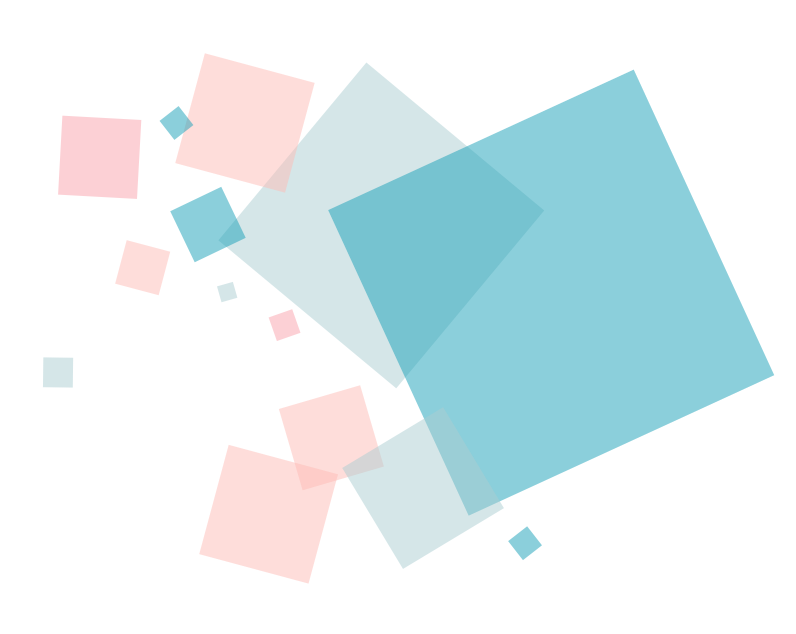 1
自我介绍
目录
2
岗位理解
CONTENTS
3
自我分析
4
职业规划
1
PART
自我介绍
“
大家好，我叫
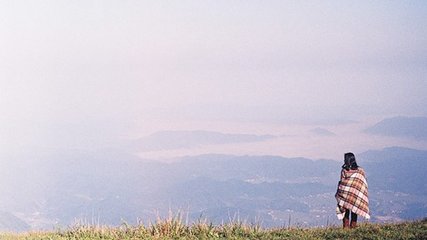 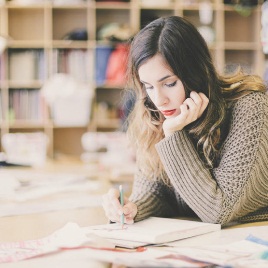 小 觅 知
”
是咱们设计部的一名新员工，很高兴能加盟觅知网，我是广西人，是一名单身狗，本人性格活泼、开朗、有亲和力，善于与人沟通，表达能力强，能认真的对待自己的工作岗位，吃苦耐劳、认真细心、上进心强，热爱生活，诚实守信。乐与思考，有较强的适应能力和团队合作精神，能及快的融入新的工作环境。
专业特长
英语八级 
BEC 高级
IELTS 8分
计算机二级
精通各类办公软件， 如PPT、word、Excel
B
A
单击输入其他专业技能
单击输入其他专业技能
单击输入其他专业技能
单击输入其他专业技能
单击输入其他专业技能
单击输入其他专业技能
D
C
教育背景
华中科技大学  
国际商务 本科
A
B
复旦大学
商务管理 MBA硕士
工作经历
2015年3月-2017年8月
请输入工作岗位
请输入公司名称
请输入工作内容及主要成绩
请输入工作内容及主要成绩
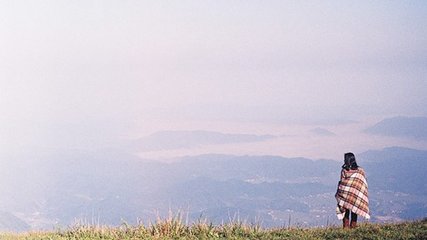 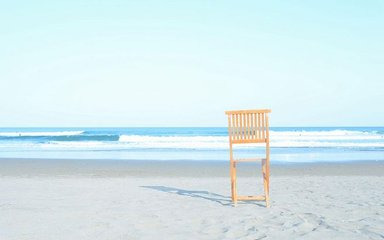 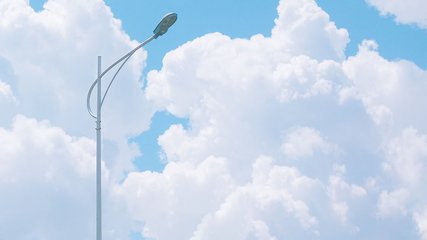 2017年8月-2018年7月
2013年1月-2015年2月
请输入工作岗位
请输入公司名称
请输入工作内容及主要成绩
请输入工作内容及主要成绩
请输入工作岗位
请输入公司名称
请输入工作内容及主要成绩
请输入工作内容及主要成绩
兴趣爱好
花艺
画画
阅读
摄影
唱歌
健身
跑步
画画
2
PART
岗位理解
小节标题
分析客户需求
团队管理
分析产品及客户需求，协助产品部完善现有产品，进行渠道开拓及维护工作，商务拓展、渠道开拓及维护；
搭建管理市场运营/商务团队及日常的管理经营培训。
制定市场策略
维护管理客户
根据公司战略结合产品需求制定各种类型市场策略，并开展商务活动；与行业内伙伴建立、维持良好的合作关系，推动对外合作拓展
针对不同客群，从市场规模提升角度，通过各种营销手段加强客户黏性；包括微信公众号推广 、APP推广等
能力提升
互联网金融业务的商务拓展经验，熟悉线上流量和产品运营
对商户贷有经验
熟悉电商
具备很强的责任心和执行力，注重细节，有良好的服务意识，抗压力强
熟悉微信推广 流量的运营推广工作
有较成熟的商务沟通经验及技巧
能力需求
熟悉线上流量和产品运营，精通运营策略，了解移动互联网推广策略
熟悉aso，广告投放，流量的运营推广工作，包括拉新和留存等，有线上系统可以展示，熟悉媒体采买渠道
对商户贷有经验，最好是供应链公司或是互联网小贷做市场运营的。同时熟悉多种类型商户线上及线下精准营销渠道
熟悉电商、o2o周边各类服务商；有较成熟的商务沟通经验及技巧
3
PART
自我分析
个人优势
Content 01
Content 02
Content 03
Content 04
长足的管理和从业经验。
较强的自律意识。
较强的组织协调能力。
具有克难奋进的韧劲
任职能力
点击此处添加标题
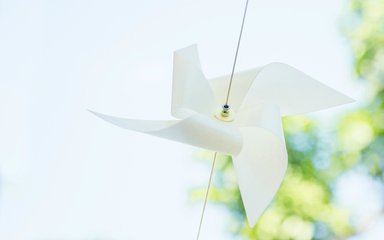 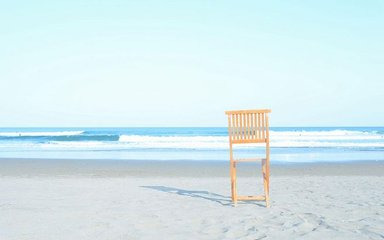 更换图片方法：点击图片后右键，选择“更改图片”即可。标题数字等都可以通过点击和重新输入进行更改，顶部“开始”面板中可以对字体、字号等进行修改。
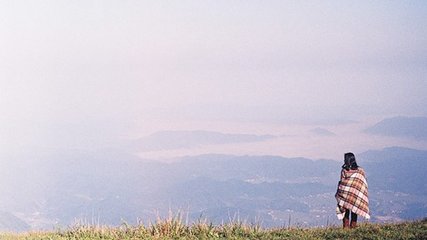 点击此处添加标题
点击此处添加标题
更换图片方法：点击图片后右键，选择“更改图片”即可。标题数字等都可以通过点击和重新输入进行更改，顶部“开始”面板中可以对字体、字号等进行修改。
更换图片方法：点击图片后右键，选择“更改图片”即可。标题数字等都可以通过点击和重新输入进行更改，顶部“开始”面板中可以对字体、字号等进行修改。
自我评价
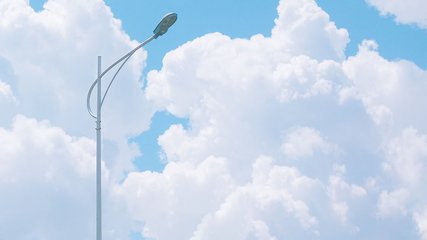 在本公司的制度还不够熟练，同事之间的了解程度还不够

工作的创新精神不够强，有待于在今后的工作中加以提高。
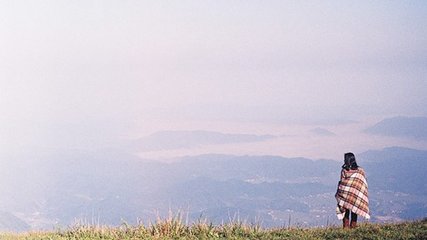 思想情绪稳定，集体荣誉感较强，有良好的行政总监工作素养。
有扎实的文字综合能力和项目管理能力
有脚踏实地的工作作风，更有为员工和基层服务的工作热情。
4
PART
职业规划
短期计划
工作安排
行动策略
客户服务
更换图片方法：点击图片后右键，选择“更改图片”即可。标题数字等都可以通过点击和重新输入进行更改，顶部“开始”面板中可以对字体、字号等进行修改。
更换图片方法：点击图片后右键，选择“更改图片”即可。标题数字等都可以通过点击和重新输入进行更改，顶部“开始”面板中可以对字体、字号等进行修改。
更换图片方法：点击图片后右键，选择“更改图片”即可。标题数字等都可以通过点击和重新输入进行更改，顶部“开始”面板中可以对字体、字号等进行修改。
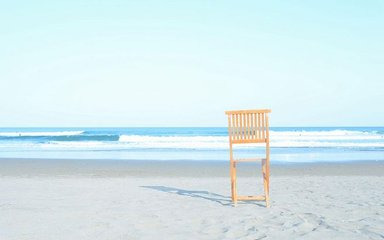 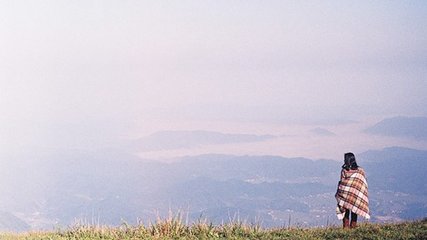 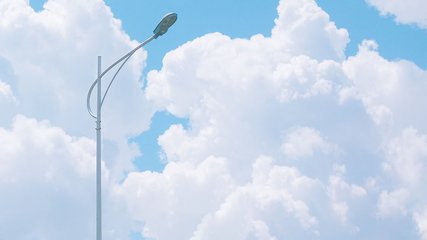 短期目标
尽快适应公司的环境，及制度策略
独立完满完成本职工作
部门优秀职员
点击此处添加标题
这里输入简单的文字概述里输入简单文字概述这里简单输入简单文字这里输入简单的文字概述里输入简单文字概述这里简单输入简单文字这里输入简单的文字概述里输入简单文字概述这里简单输入简单文字
这里输入简单的文字概述里输入简单文字概述这里简单输入简单文字这里输入简单的文字概述里输入简单文字概述这里简单输入简单文字这里输入简单的文字概述里输入简单文字概述这里简单输入简单文字
这里输入简单的文字概述里输入简单文字概述这里简单输入简单文字这里输入简单的文字概述里输入简单文字概述这里简单输入简单文字这里输入简单的文字概述里输入简单文字概述这里简单输入简单文字
这里输入简单的文字概述里输入简单文字概述这里简单输入简单文字这里输入简单的文字概述里输入简单文字概述这里简单输入简单文字这里输入简单的文字概述里输入简单文字概述这里简单输入简单文字
长期计划
点击此处添加标题
点击此处添加标题
A
B
这里输入简单的文字概述里输入简单文字概述这里简单输入简单文字这里输入简单的文字概述
这里输入简单的文字概述里输入简单文字概述这里简单输入简单文字这里输入简单的文字概述
C
D
这里输入简单的文字概述里输入简单文字概述这里简单输入简单文字这里输入简单的文字概述
这里输入简单的文字概述里输入简单文字概述这里简单输入简单文字这里输入简单的文字概述
点击此处添加标题
点击此处添加标题
THANK YOU!
感谢聆听